このテンプレートはA3サイズ(297㎜×420㎜）の印刷物を作る為のテンプレートです。ご利用にあたっては「ご利用ガイド」をお読みください。
POINT1

テンプレートのサイズは黒の枠(303㎜×426㎜）で
作成しています。
POINT2

印刷物の仕上がりサイズは赤の枠(297㎜×420㎜）で
作成しています。
POINT３

文字・イラスト・写真の絵柄等、仕上がりで切れては
いけない部分は、青の枠（293㎜×412㎜）の中に
収めてください。
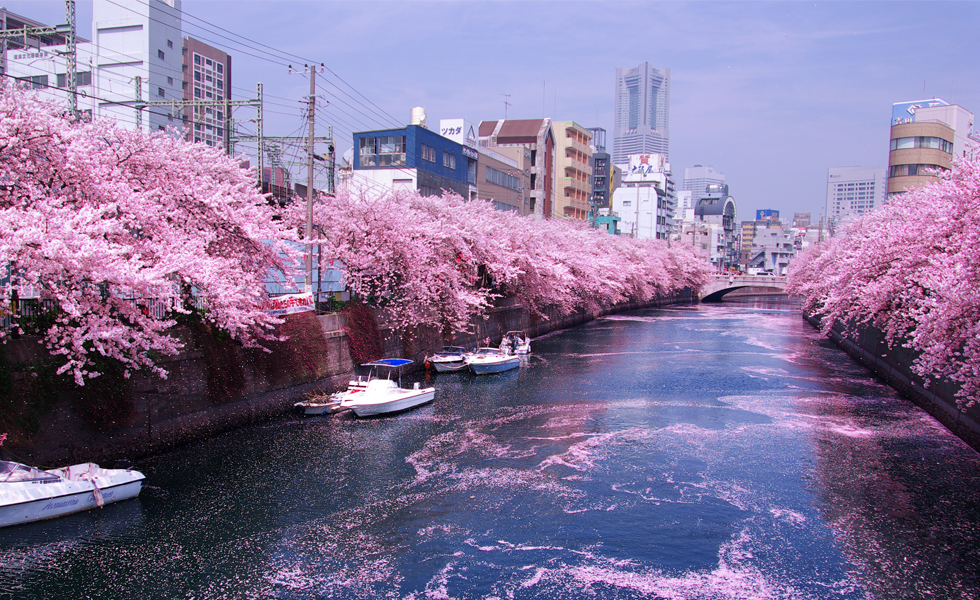 7日土曜日
10：00～11：30
　　　　　　3名　 無料不動産ｾﾐﾅｰ
13：00～14：30
　　　　　　3名
15：00～17：00　　
　　　　 ｺﾐｭﾆｹｰｼｮﾝﾏｼﾞｯｸ教室
　　　　　　　　　 ￥3,000
8日日曜日
桜まつり
代表　○○　○○○
10：00～12：00　耳つぼﾏｯｻｰｼﾞ
　　　　　　　　　 ￥2,000
 12：00～15：00　ﾀﾛｯﾄ占い&ﾍﾅｰｱｰﾄ
　　　　　　　　　　 各￥500
 15：00～17：00
　　　　　　無料社労士相談
　　　　　　　　　　　　15分
4月7日土曜日10時から
　 8日日曜日10時から
起床
起床
それぞれにお申し込みが必要です。
 お気軽に当事務所にお声掛けください。
 神奈川建設ユニオン横浜事務所　045-743-4144